LCC Safeguarding Adults Service
Safeguarding Support Team (SST)
What is Safeguarding?
What is a Section 42 Enquiry?
Things to consider when raising a safeguarding concern
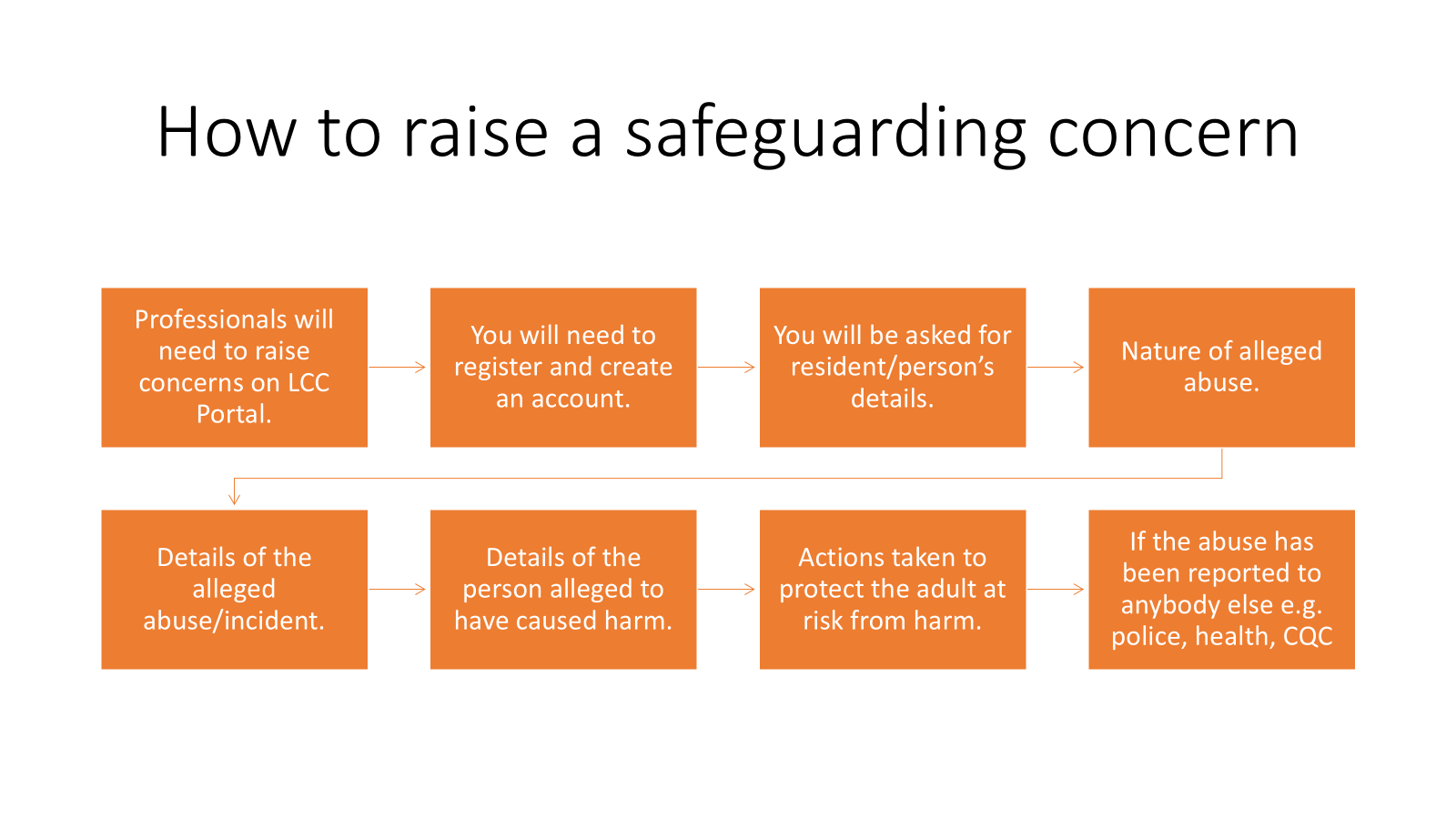 Lancashire Safeguarding Adults Board (LSAB) Toolkit
Reporting a Safeguarding concern and toolkit for providers and professionals
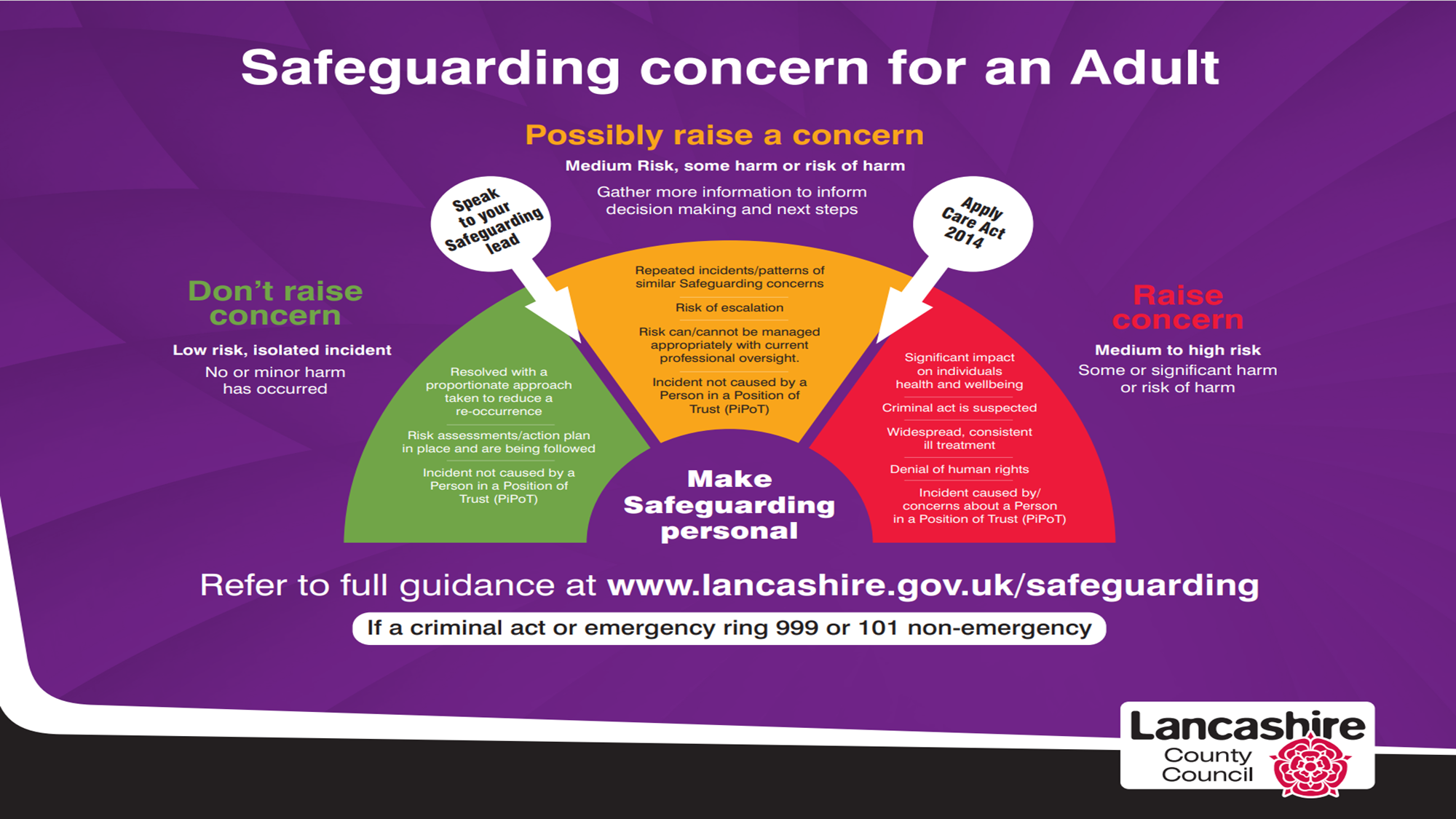 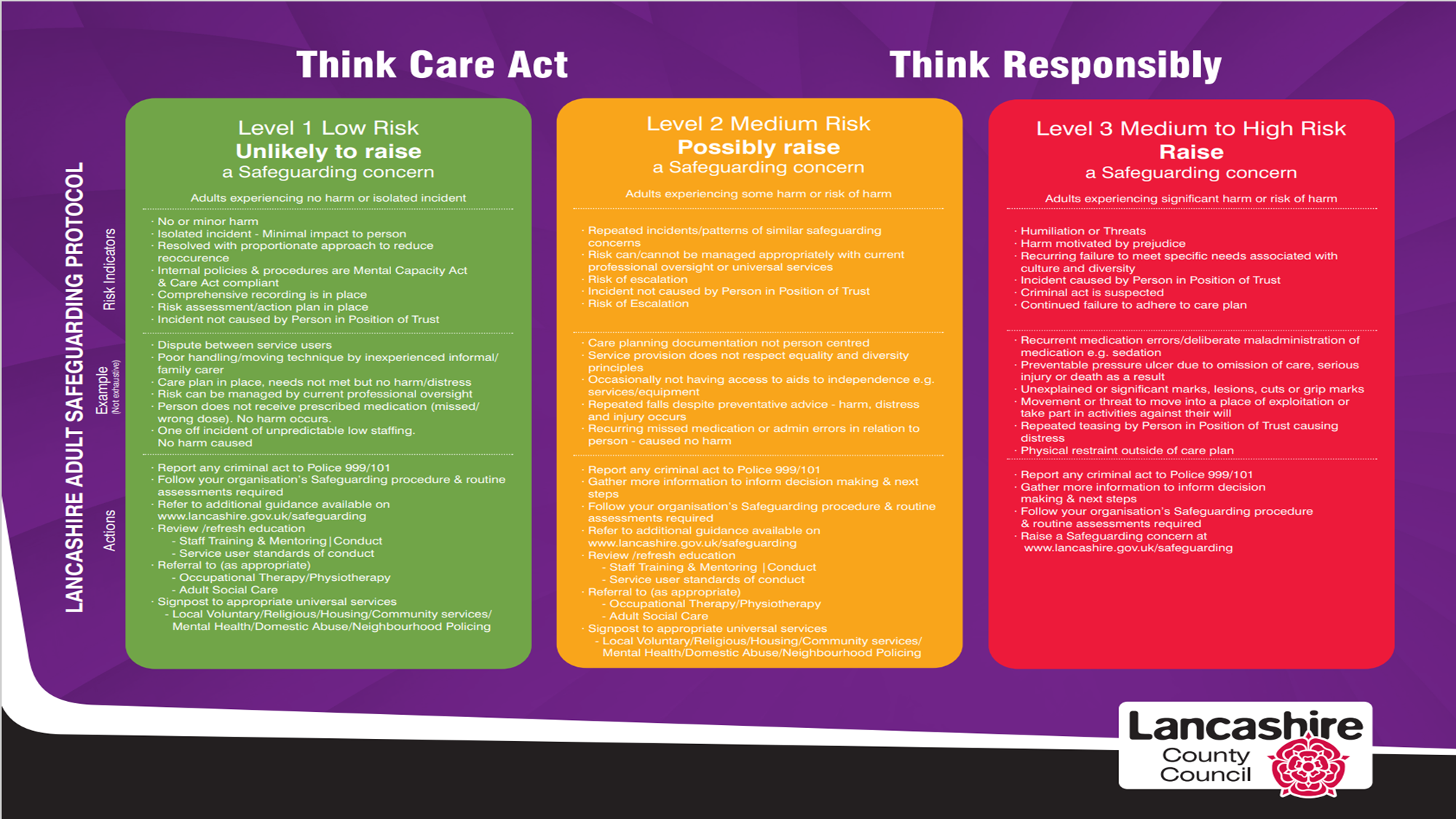 LCC Safeguarding Portal
When raising a safeguarding concern input all details and be guided by the portal outcome.
If the decision is green this means it does not need to be reported to LCC Safeguarding – it may be helpful to take a screenshot of the decision at this point for your records. It is your evidence that you have applied the guidance, and the concern does not need to be reported to LCC.
If the decision is green please do not amend details of your concern to change the outcome to amber so that it can be raised on the portal. Ensure you have documented the decision in your incident file/safeguarding file.
If the decision is amber it possibly needs to be raised to LCC Safeguarding and it is indicating that more information is required. 
If the decision is red – it does need to be raised to LCC Safeguarding.
Our IT team are working on updates to the portal for ease of reporting and recording but they have not yet been rolled out.
Provider responsibility if concern does not meet Care Act (2014) for safeguarding
Scenario - Falls
Mrs Smith had an unwitnessed fall in the lounge and was found by care staff on the floor.
Mrs Smith has capacity and was able to tell staff that she had slipped getting out of the chair, she had not hurt herself but could not get up from the floor. 
Mrs Smith was assisted up, checked over and no injuries were found. 
Medical advice sought from GP.
Increased observations on Mrs Smith for the next 24 hours and fall recorded on incident form and care notes.

- Does a safeguarding need to be raised?
Outcome
Does not meet LSAB Criteria –

Minor/no injury
Not as a result of omissions of care
Provider took appropriate action at the time of the fall by contacting GP and increasing observations. 
Incident appropriately documented. 
Good practice to record that Care Act (2014)/LSAB guidance has been applied but the incident did not meet criteria.
Scenario – Pressure Sores
- Mrs Taylor has a grade 3 pressure sore.  
Tissue Viability Nurses have put a wound care plan in place and have placed Mrs Taylor on 2-hour repositioning. 
On their second visit the pressure sore has deteriorated. Nurses can see the dressings have been changed in line with their plan, but the positional changes are not being carried out 2 hourly as advised.

- Does a safeguarding need to be raised?
Outcome
This does meet Care Act (2014)/LSAB criteria and should be reported to LCC Safeguarding team

There has been omissions of care as the repositioning has not been carried out in line with the care plan and this is likely to have contributed to the deterioration in the wound.
Scenario - Medication error
Mr Jackson was given another residents medication which resulted in him suffering a seizure and needing to be treated at hospital. 

- Does a safeguarding need to be raised?
Outcome
This does meet Care Act (2014)/LSAB criteria -

There has been an omission of care.
Mr Jackson became unwell as a result and required medical attention at hospital.
Scenario - Falls
- Mr Jones has fallen and suffered a fractured hip. 
- He was in the lounge and was walking to the dining table to have his lunch. He mobilises using a zimmer frame. The fall was witnessed but staff could not prevent the fall. This is the first fall Mr Jones has had since being in the care home. Staff called an ambulance.
- Does a safeguarding need to be raised ?
Outcome
Doesn’t meet Care Act (2014)/LSAB Criteria –

- One off fall.
- Witnessed (if not witnessed would need to consider raising).
- No third party.
- Not as a result of omissions of care.
- Provider took appropriate action.
Things to remember when considering raising a safeguarding alert.
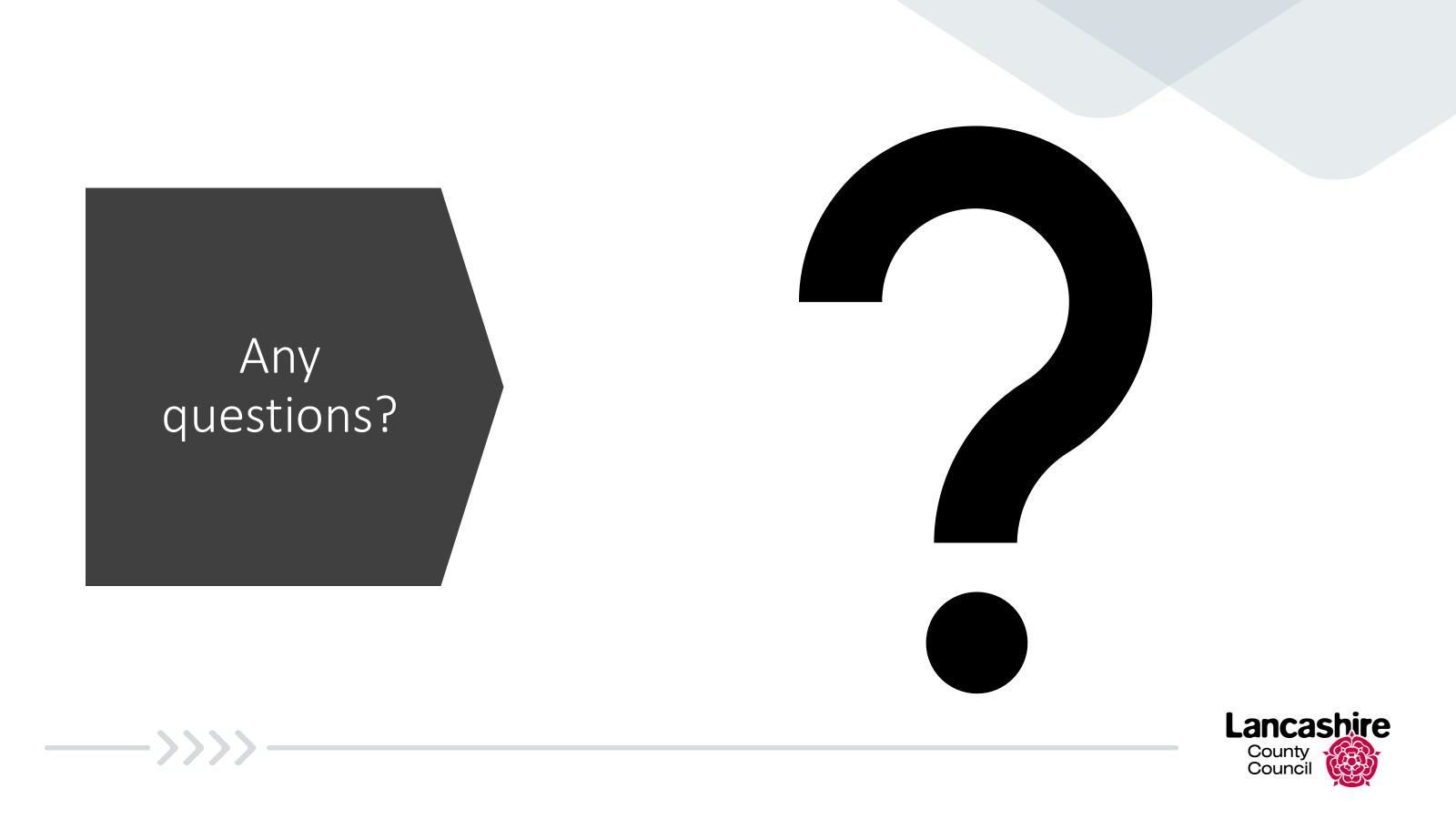